ALEXANDRIA: UM APLICATIVO PARA TROCA DE LIVROS
CARLOS DANILO
GUILHERME AUGUSTO
NATHÁLIA BARBOSA
PÁVILA LOUYSE
ORIENTADORA: LAYSI ARAÚJO
COORIENTADOR: DANIEL SANTOS
Sumário
Introdução
 Problemática
 Objetivos
 Solução Tecnológica
 Modelo Conceitual
 Modelo Lógico 
 Dificuldades
 Vídeo do andamento
 Diagrama de casos de uso
 Cronograma
Referências
2
Carlos Danilo, Guilherme Augusto, Nathália Barbosa, Pávila Louyse
Introdução
Dados da pesquisa Retratos da Leitura no Brasil  (2016);
 Pesquisas sobre o perfil literário do aluno realizadas no IFRN Campus Santa Cruz e em escolas da região Trairi;  
 Prática mais interativa da leitura entre os jovens.
3
Carlos Danilo, Guilherme Augusto, Nathália Barbosa, Pávila Louyse
Problemática
Como proporcionar a prática da leitura mais interativa entre os jovens?
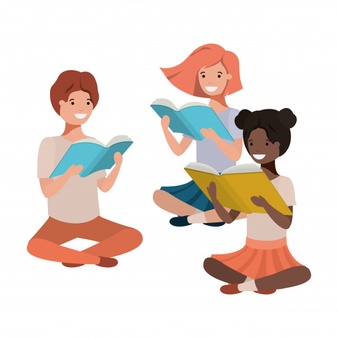 4
Carlos Danilo, Guilherme Augusto, Nathália Barbosa, Pávila Louyse
Objetivos
Geral: Desenvolver um aplicativo que funcione como rede social e torne a troca de experiências e conteúdo literário mais dinâmica entre os jovens, proporcionando a prática de leitura mais interativa.
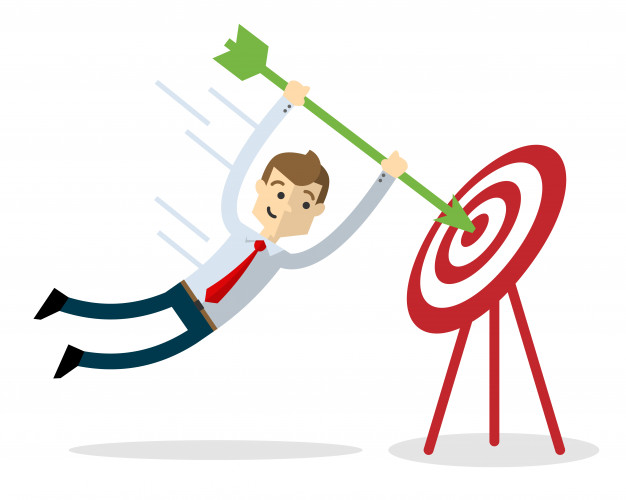 Específicos: 
Utilizar recursos tecnológicos a favor do incentivo à leitura;	
Permitir ao usuário o acesso a uma rede social de cunho literário;
Viabilizar a interação entre os usuários.
5
Carlos Danilo, Guilherme Augusto, Nathália Barbosa, Pávila Louyse
Solução Tecnológica
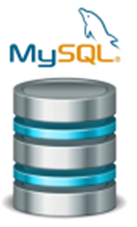 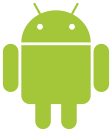 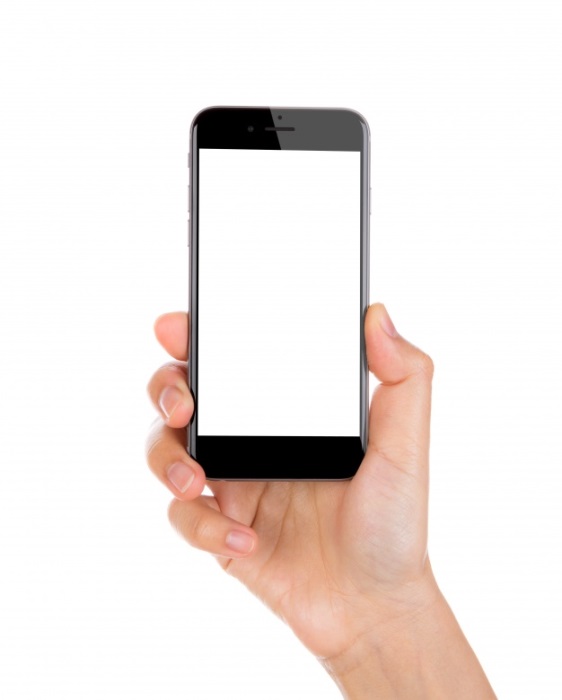 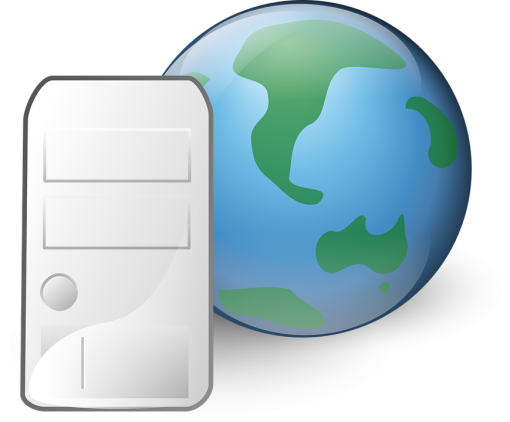 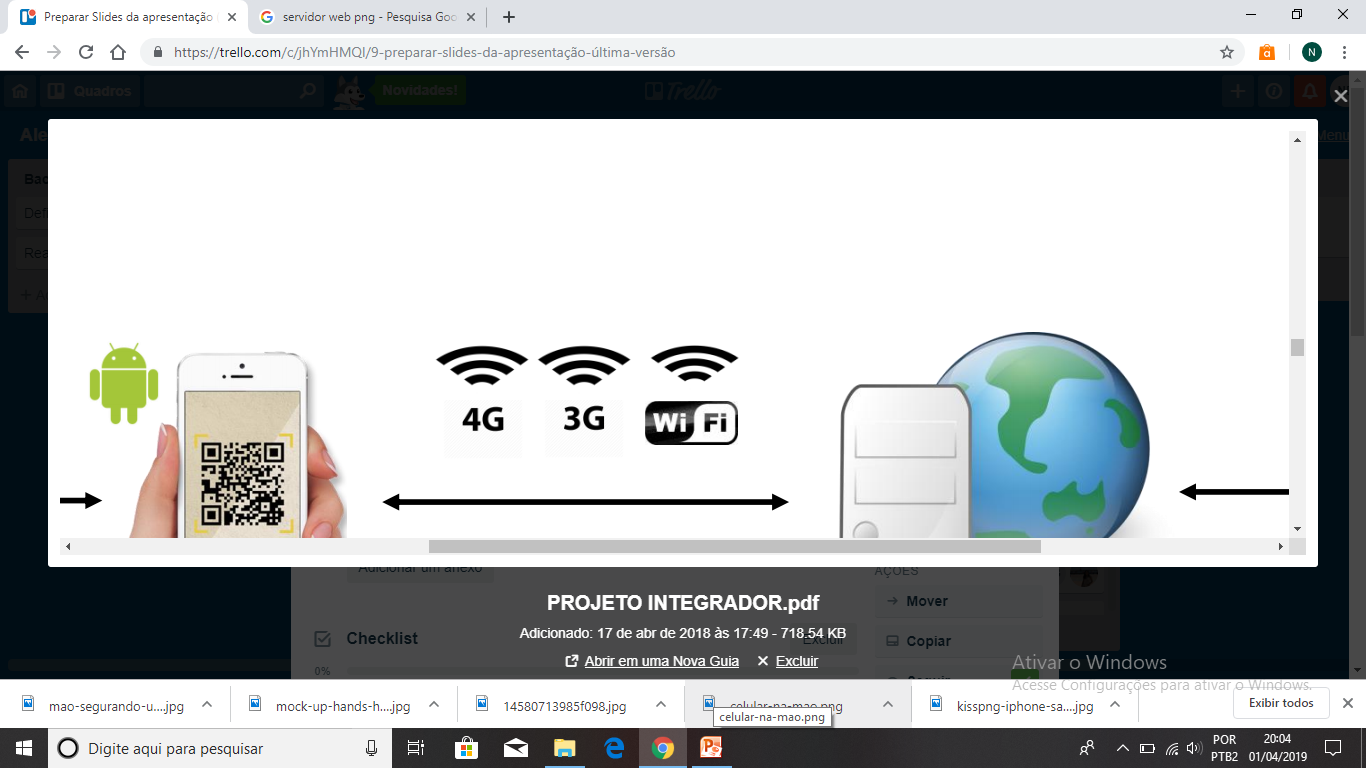 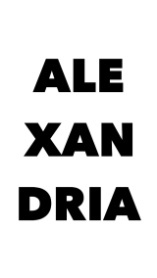 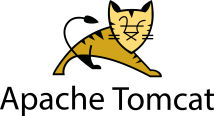 6
Carlos Danilo, Guilherme Augusto, Nathália Barbosa, Pávila Louyse
Modelo Conceitual
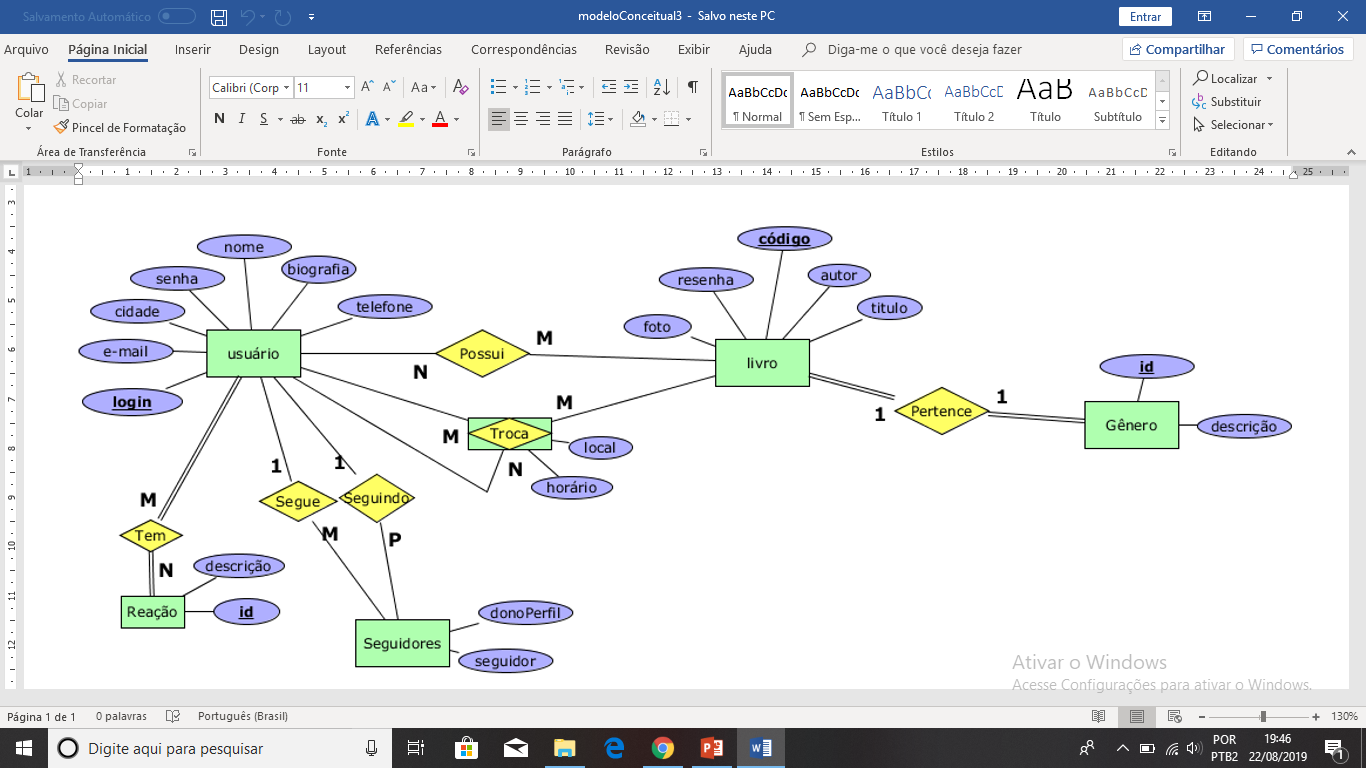 7
Carlos Danilo, Guilherme Augusto, Nathália Barbosa, Pávila Louyse
Modelo Lógico
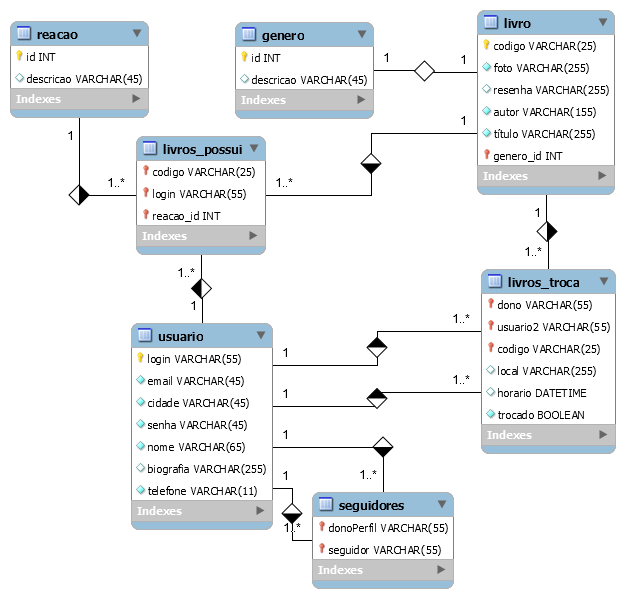 8
Carlos Danilo, Guilherme Augusto, Nathália Barbosa, Pávila Louyse
Dificuldades
Primeiros treinamentos com o Android Studio 
 Construir o Web Service
 Realizar comunicação entre o Servidor e o Banco de Dados
9
Carlos Danilo, Guilherme Augusto, Nathália Barbosa, Pávila Louyse
Vídeo do andamento do aplicativo
10
Carlos Danilo, Guilherme Augusto, Nathália Barbosa, Pávila Louyse
Diagrama de casos de uso
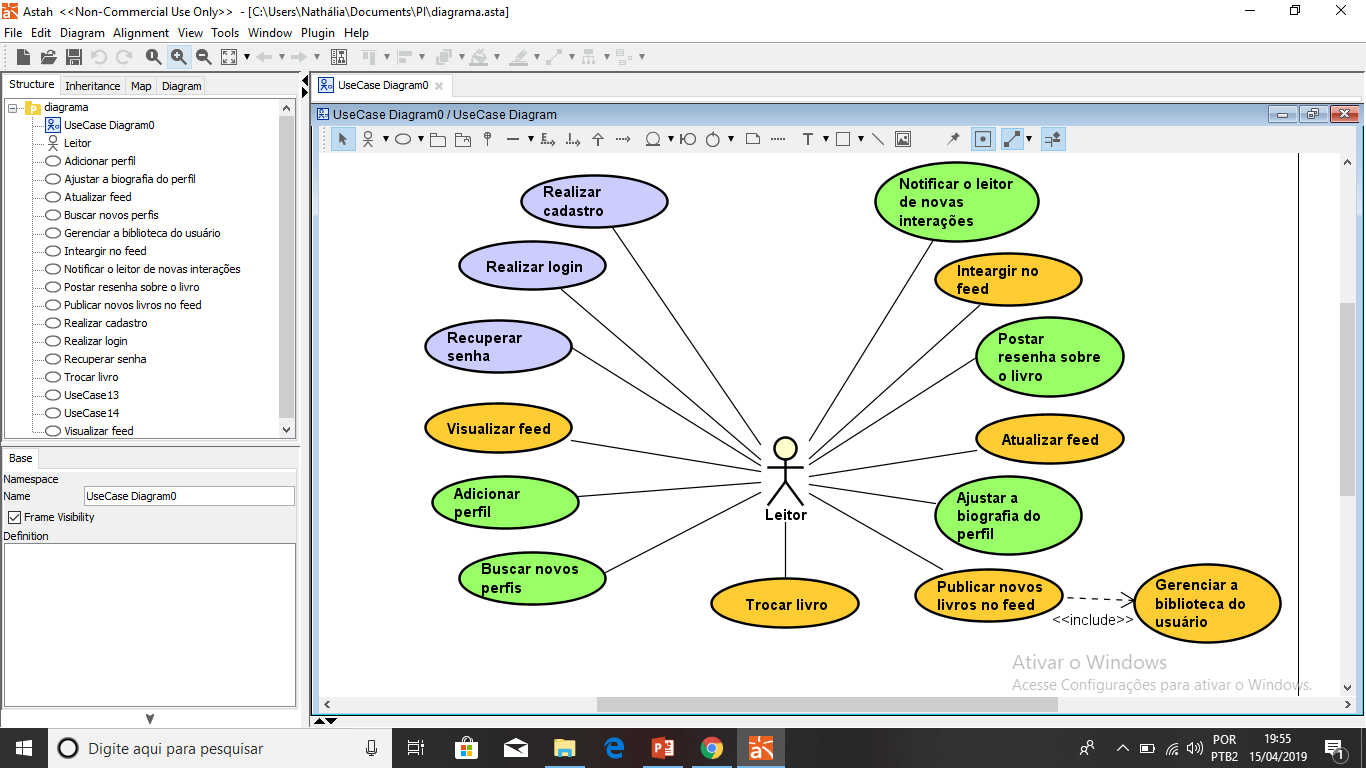 11
Carlos Danilo, Guilherme Augusto, Nathália Barbosa, Pávila Louyse
Cronograma de Atividades
12
Carlos Danilo, Guilherme Augusto, Nathália Barbosa, Pávila Louyse
Referências
ANDRADE, G.A.A. SANTOS, P. L. O Aluno leitor e as metodologias de incentivo à leitura no IFRN-Campus Santa Cruz. Editora Realize: Recife. V. 1, 2018, ISSN 2358-8829
MONTEIRO, João Bosco (org.). Google Android: crie aplicações para tablets e celulares. 1. ed. Brasil: Casa do Código, 2014. 309 p. v. 1.
DESENVOLVIMENTO Mobile com Android. 1. ed. Brasil: K19, 2016. 162 p.
<https://javabrains.io/courses/javaee_jaxrs/lessons/Setting-Up/> Acesso em 31 de julho de 2019
13
Carlos Danilo, Guilherme Augusto, Nathália Barbosa, Pávila Louyse
Dúvidas?
14
Carlos Danilo, Guilherme Augusto, Nathália Barbosa, Pávila Louyse